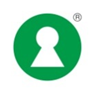 Nøkkelhullet
Enkelt å velge sunnere
[Speaker Notes: Presentasjonen kan brukes i undervisning.
Bilde 1- 6 handler om hva Nøkkelhullet, hvilke matvarer som kan få Nøkkelhullet og kostrådene.Bilde 7 – 26 handler om kriteriene innen ulike matvaregrupper og informasjon om forskriften, veilederen og materiell. 
Mer informasjon: https://helsedirektoratet.no/folkehelse/kosthold-og-ernering/nokkelhullet https://helsenorge.no/kosthold-og-ernaring/nokkelhullet]
Hva er Nøkkelhullet?
Nordiske myndigheters frivillige merkeordning for sunnere matvarer

Forskrifstfestet

Helsedirektoratet og Mattilsynet står bak

Mindre mettet fett, salt og sukker og mer fiber og fullkorn

Sammenligner matvarer innenfor samme gruppe
2
Målsettingen med Nøkkelhullet
Bidra til et sunnere kosthold i befolkningen
Rask hjelp for forbrukere til å velge sunnere matvarer uavhengig av språk- og ernæringskunnskap
Stimulere til produktutvikling
3
Hvilke matvarer kan merkes?
Matvarer som er viktige i et sunt kosthold

Krav til minimumsinnhold av fiber og maksimumsinnhold av mettet fett, salt og sukker innenfor 33 matvaregrupper 

Kriteriene baseres på felles nordiske ernæringsanbefalinger
I noen produktgrupper er det også krav til maksimumsmengde salt og minimumsmengde fullkorn og/eller frukt og grønnsaker 

Kriteriene varierer ut fra relevans for matvaregruppene 

Ferdigpakkede matvarer og ubearbeidet fisk, skalldyr, frukt, grønnsaker og poteter og ikke ferdigpakkede matvarer som brød, knekkebrød, ost og rent kjøtt
4
Hvilke matvaregrupper inngår?
Meieriprodukter

Margariner og oljer 

Kjøtt, fisk og produkter av disse 

Ferdigretter

Frukt, bær, poteter, grønnsaker, nøtter, ris

Brød- og andre kornvarer, også glutenfrie

Vegetabilske produkter med samme bruksområde som meieriprodukter og kjøttprodukter
5
Råd for et sunnere kosthold
VELG MER:
Grønnsaker, frukt og bær
Fisk og fiskeprodukter
Bevegelse i hverdagen
	
VELG HELLER:
Grove kornprodukter enn fine
Olje og myk margarin enn smør
Magre meieriprodukter enn fete
Vann enn saft og brus

VELG MINDRE:
Rødt kjøtt og kjøttprodukter
Salt og matvarer med mye salt
Sukker, brus, saft og godteri
Stillesitting
Grønnsaker, frukt, bær og nøtter
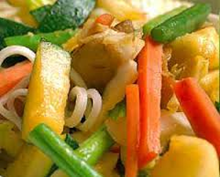 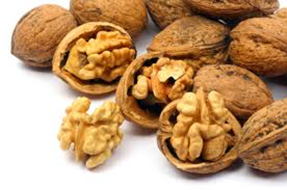 7
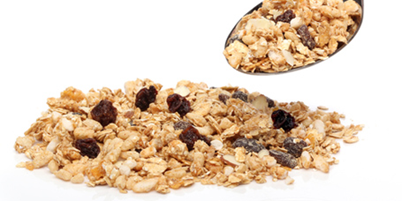 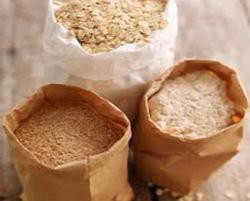 Mel, gryn og ris
8
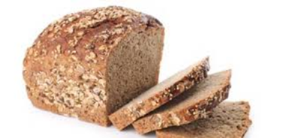 Grøt, brød og pasta
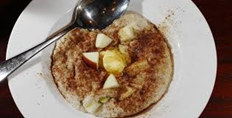 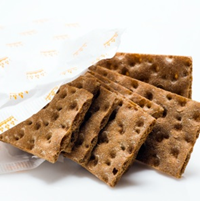 Grøt, brød og pasta (II)
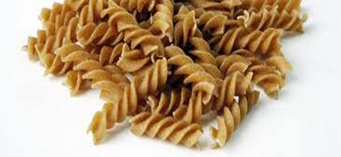 10
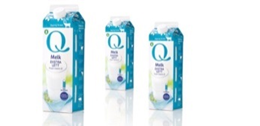 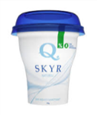 Melk og syrnede melkeprodukter
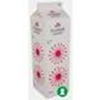 11
Vegetabilske alternativer til melkeprodukter
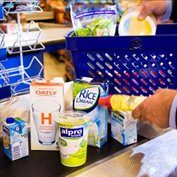 12
Ost
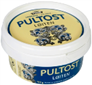 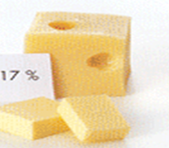 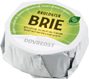 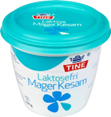 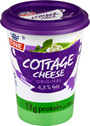 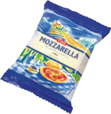 13
Margariner og oljer
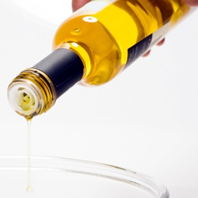 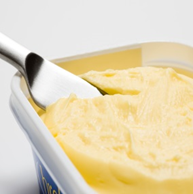 14
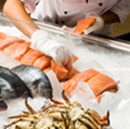 Fiskerivarer og produkter av fiskerivarer
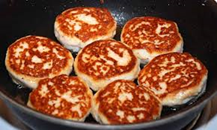 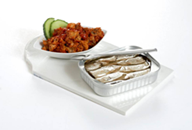 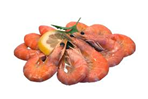 Forslag til endringer markert i rødt
15
Kjøtt og produkter av kjøtt
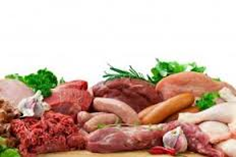 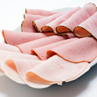 16
Vegetabilske produkter
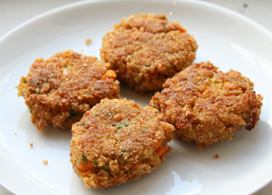 17
Ferdigretter (gr 26-31)
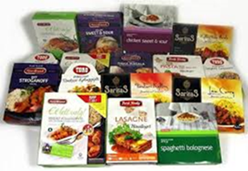 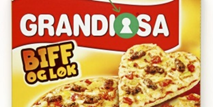 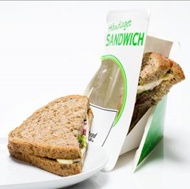 Tallerkenmodellen (protein, karbohydrat og frukt/grønt) gjelder for gruppe 25 «hovedmåltid» 

Nye grupper
«Supper» utvidet med «supper uten kjøtt og fisk»
Ferdigretter som ikke utgjør et komplett måltid (grønnsaksretter, salater, grønnsaker m/kjøtt eller fisk ol)

Vilkår
Mindre salt 
Fettkvalitet vektlagt, energimengde fra fett økt
Mer grønnsaker og frukt 
Fullkornskrav for evt korndel i retten
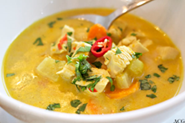 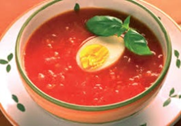 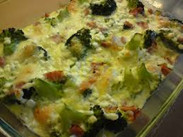 18
Ferdigretter II
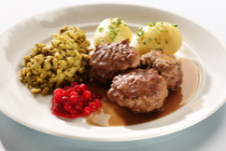 19
Ferdigretter III
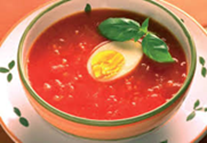 20
Dressinger og sauser
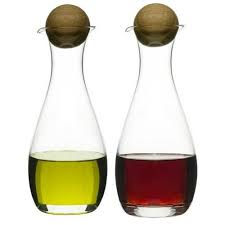 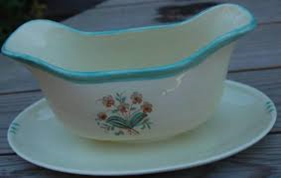 21
Matvarer som ikke kan merkes
Barnemat for barn opp til 3 år

Alkoholholdig drikke, syltetøy, juice, majones, tørrmelk, nøtter, egg, brunost og prim 

Godteri, sjokolade, is, pannekaker, kaker, snacks som potetgull o.l.

Matvarer med kunstige søtstoffer

Matvarer med for høyt innhold av industrielt fremstilte transfettsyrer
22
Bruk av merket
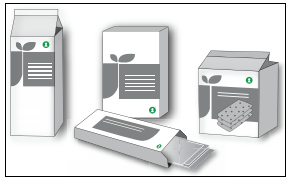 Bruk av Nøkkelhullet er frivillig, men når Nøkkelhullet brukes, skal kravene i forskriften* følges

Veileder som utdyper bestemmelser i forskriften

Mattilsynet fører tilsyn

Symbolet består av et hvitt nøkkelhull på enten grønn eller sort bunn. Symbolet skal etterfølges av et R-merke 

Et eget profilprogram om den grafiske utformingen av symbolet er utarbeidet
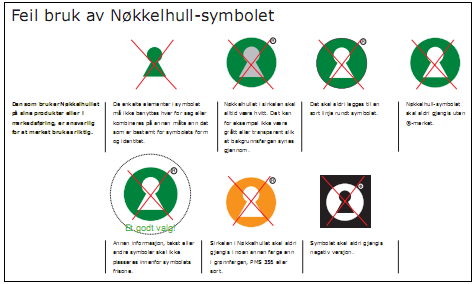 * Forskrift 2015 om frivillig merking av næringsmidler med Nøkkelhullet
Forskrift og veileder og profilprogram
Forskrift om frivillig merking av næringsmidler med Nøkkelhullet

Veileder til nøkkelhullsforskriften 2015

Profilprogram
24
Nøkkelhullet på nett
Helsedir.no (helsepersonell og undervisning)
Helsenorge.no  (befolkningen)
25
Materiell
Brosjyre på 13 språk
Råd for et sunnere kosthold (kostrådene)
Undervisningsmateriell for grunnskolen
26